BINP tau charm plans and other projects in Turkey/China
A. Bogomyagkov
BINP SB RAS, Novosibirsk
History
1993, Dubna JINR (Ecm= 2 GeV, L=9.41032 cm-2 sec-1)
1994, Argonne National Laboratory (Ecm=3-5 GeV, L= 1033 cm-2 sec-1 )
1995, BINP, round beams (Ecm= 2.0-4.2 GeV, L= 1033 cm-2 sec-1)
1996, Spain & France (Ecm= 4 GeV, L= 1033 cm-2 sec-1)
1997, Beijing IHEP (Ecm= 2.0-4.2 GeV, L= 1033 cm-2 sec-1)
CHARM 2012
A. Bogomyagkov (BINP), Tau Charm Factories
2
BEPC II
Two-ring e+e- collider in the tau-charm energy region (Ecm = 2.0-4.2 GeV).
Upgrade of BEPC, operating for HEP since May 2009.
“One machine, two purposes” – source of SR
Design luminosity 1033 cm-2 sec-1  at 1.89 GeV.
Beam current 0.93 A.
Circumference 240.4 m.
CHARM 2012
A. Bogomyagkov (BINP), Tau Charm Factories
3
BEPCII layout
CHARM 2012
A. Bogomyagkov (BINP), Tau Charm Factories
4
BEPC II performance
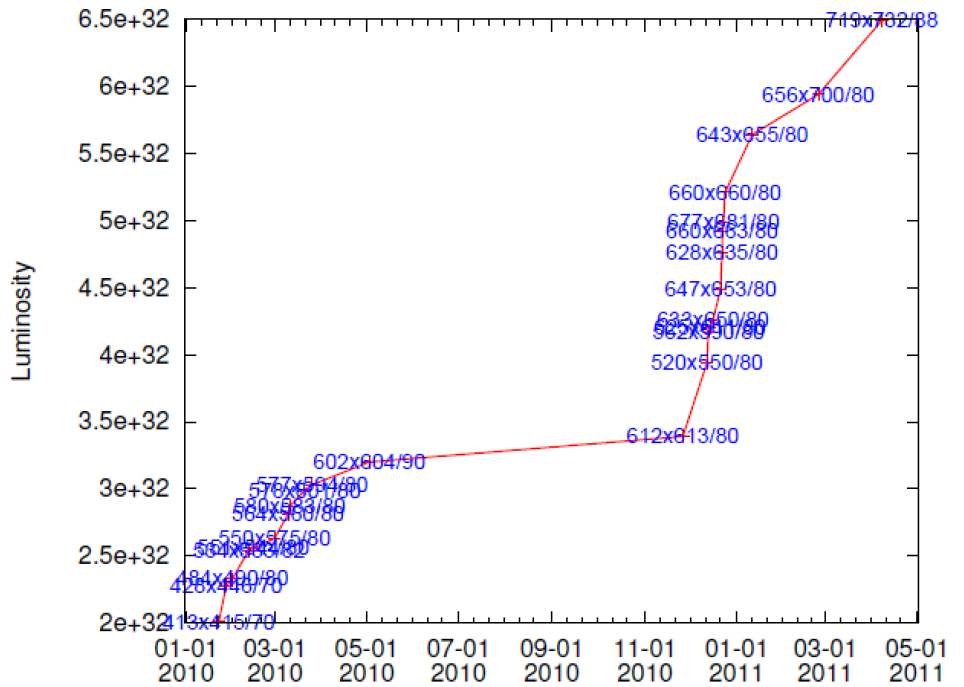 CHARM 2012
A. Bogomyagkov (BINP), Tau Charm Factories
5
BEPC II future plans
More detailed optics measurement & correction is being done
We still not obtain some luminosity improvement by suppressing the parasitic beam‐beam interaction
We’ll try to achieve higher luminosity by more detailed optimization, higher beam current and lower βy.
CHARM 2012
A. Bogomyagkov (BINP), Tau Charm Factories
6
Turkic Accelerator Complex (TAC)
Linac-ring type charm factory 
L= 1.41035 cm-2 sec-1
Detector to search for charm physics: 
CP violation and mixings of D0-mesons
new physics effects in the rare decays. 
Synchrotron light source based on positron ring 
Free electron laser based on electron linac
CHARM 2012
A. Bogomyagkov (BINP), Tau Charm Factories
7
TAC Super Charm Factory
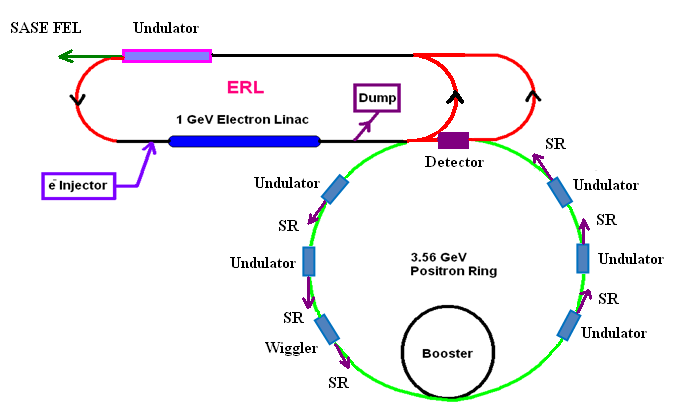 CHARM 2012
A. Bogomyagkov (BINP), Tau Charm Factories
8
TAC charm factory parameters
CHARM 2012
A. Bogomyagkov (BINP), Tau Charm Factories
9
TAC Super Charm Factory plans
The TAC SCF was presented to ECFA 2011 as a cornerstone of the TAC project in terms of its originality and competitiveness. In order to gain more experience on the accelerator and detector and data analysis issues, they do consider to collaborate within the global projects on flavor factories.
In 2011, they have joined BES III collaboration facilitated in Beijing China.
A technical report of SCF@TAC will be completed in 2013.
CHARM 2012
A. Bogomyagkov (BINP), Tau Charm Factories
10
Super-c-tau in Novosibirsk
E = 700 – 2500 MeV
Round beams L = 1034 cm-2s-1
Monochromatization L ~ 1032 cm-2s-1
Long. Polarization L ~ 1034 cm-2s-1
Transverse polarization for precise energy calibration
CHARM 2012
A. Bogomyagkov (BINP), Tau Charm Factories
11
Super-c-tau: general
Two rings with CRAB waist
Single interaction point
L = 1035 cm-2s-1 at 2 GeV
Preserving emittance and damping times through the whole energy range to optimize the luminosity
Sub-mm y at IP
Electrons are polarized longitudinally
Polarized electron source
2.5 GeV full energy linac
5 Siberian snakes to obtain the longitudinally polarized electrons for the whole energy range
to study  at threshold
to study c baryons
Variable energy Ecm= 3  4.5 GeV (from J/ to charm barions)
Energy calibration with medium accuracy (Compton backscattering (5  10)10-5)
CHARM 2012
A. Bogomyagkov (BINP), Tau Charm Factories
12
Super-c-tau: scientific case
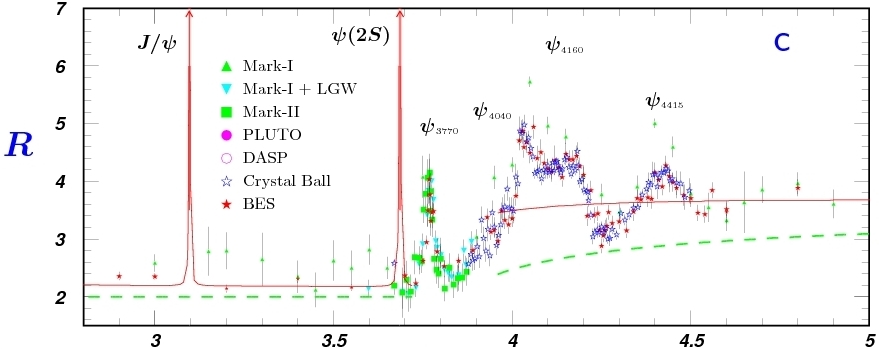 
Ds
D

CHARM 2012
A. Bogomyagkov (BINP), Tau Charm Factories
13
Super-c-tau: scientific case
Charmonia
Spectroscopy, BFs
Light hadron spectroscopy
J/ rare decays
…
Charm
Spectroscopy
(Semi)leptonic decays
Rare decays
Mixing
CP violation
…
Tau
Spectral functions, BFs
Lorentz structure
CP violation
LFV decays
…
Charm baryons
BFs
Semileptonic decays
CP violation
…
CHARM 2012
A. Bogomyagkov (BINP), Tau Charm Factories
14
Super-c-tau: parameters
CHARM 2012
A. Bogomyagkov (BINP), Tau Charm Factories
15
Super-c-tau: optics
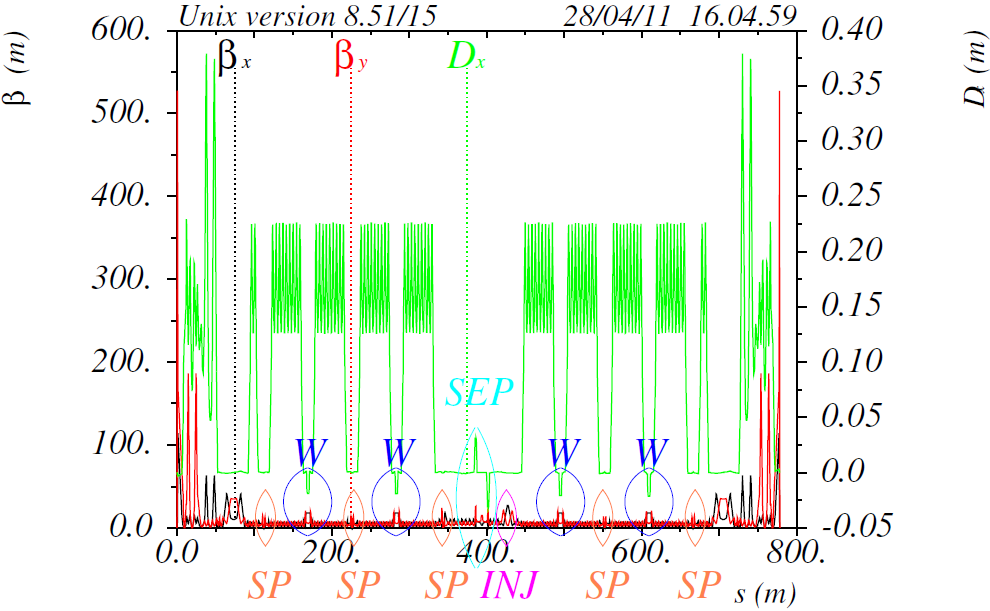 IP: y=0.8 mm
      x=40 mm
CHARM 2012
A. Bogomyagkov (BINP), Tau Charm Factories
16
Super-c-tau: main ring
CHARM 2012
A. Bogomyagkov (BINP), Tau Charm Factories
17
Super-c-tau: CRAB waist
x
βy
e-
e+
q
z
IP
CP
Sext
Sext
m
M
(P.Raimondi 2006)
CHARM 2012
A. Bogomyagkov (BINP), Tau Charm Factories
18
Super-c-tau: CRAB waist
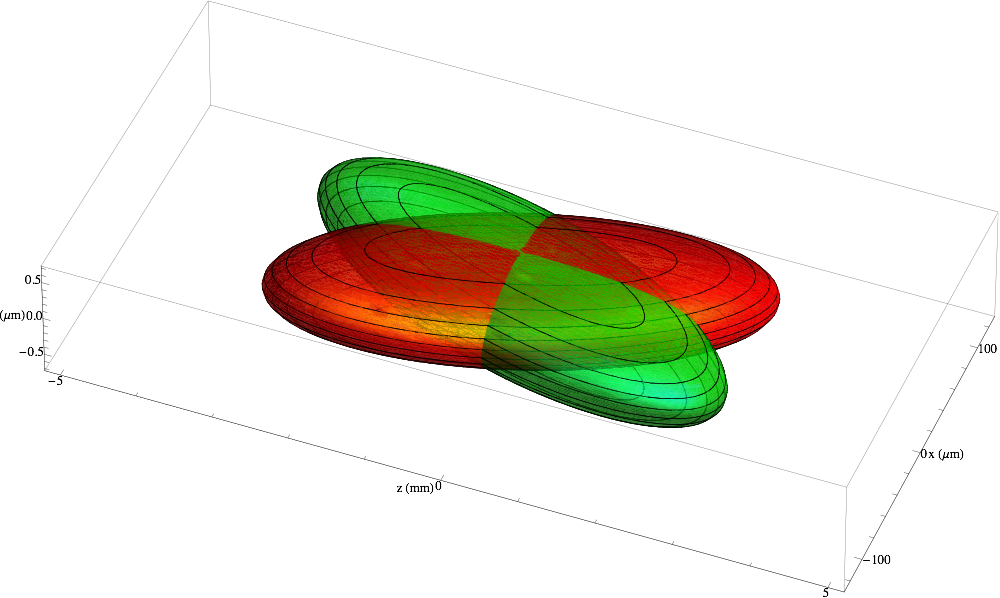 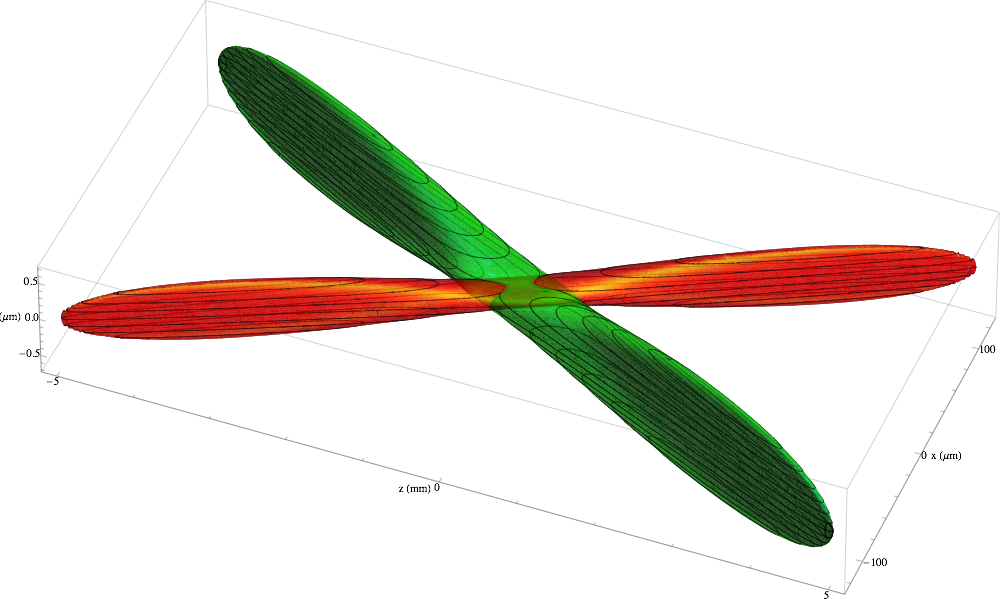 CHARM 2012
A. Bogomyagkov (BINP), Tau Charm Factories
19
Super-c-tau: facility artist view
CHARM 2012
A. Bogomyagkov (BINP), Tau Charm Factories
20
Super-c-tau: facility cite
CHARM 2012
A. Bogomyagkov (BINP), Tau Charm Factories
21
Super-c-tau: final focus
Compensation Solenoid
Detector Yoke
Cryostat
Anti Solenoid
e+
e-
QD0
QF1
CHARM 2012
A. Bogomyagkov (BINP), Tau Charm Factories
22
Super-c-tau: final focus
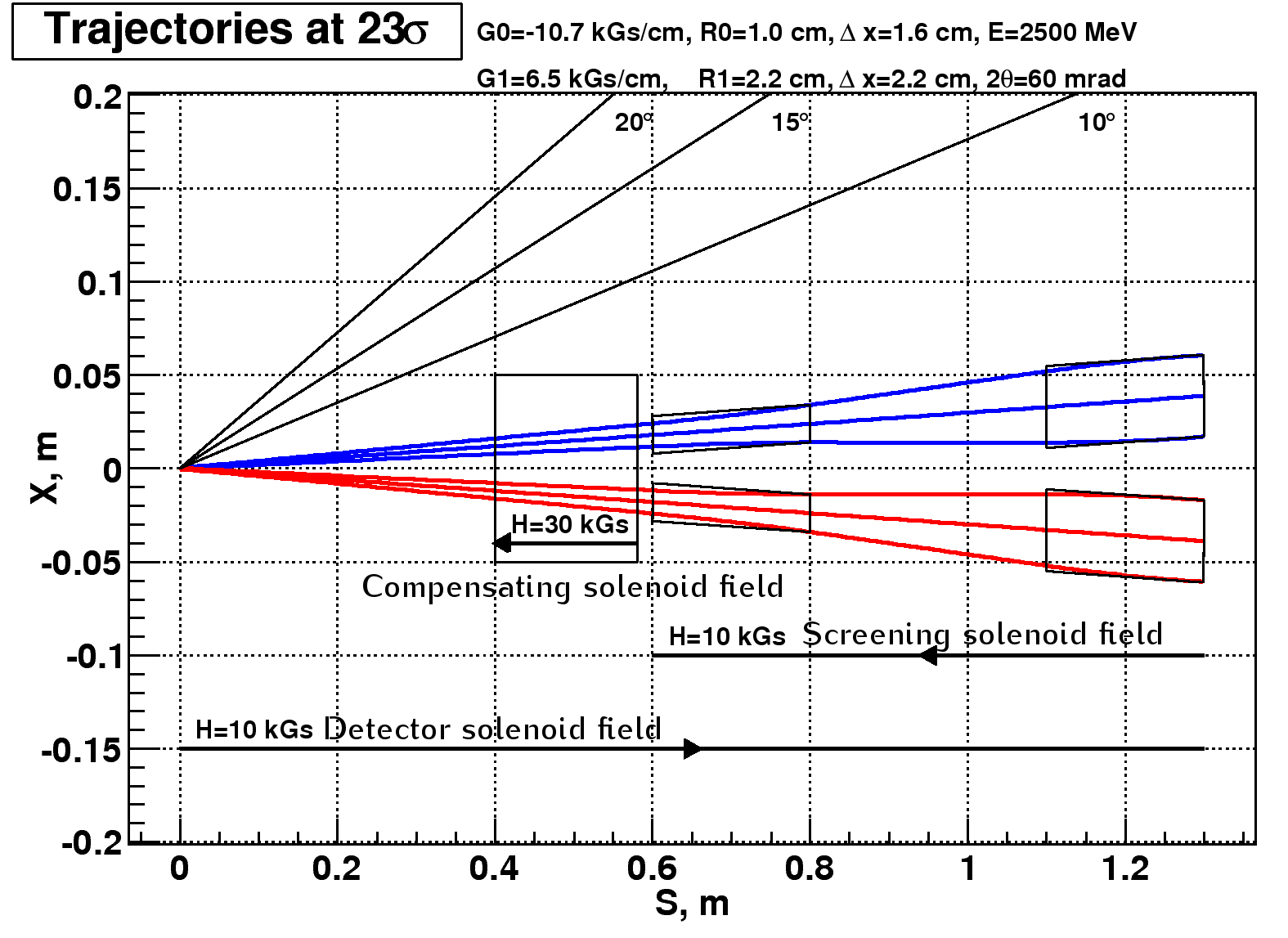 CHARM 2012
A. Bogomyagkov (BINP), Tau Charm Factories
23
Super-c-tau: final focus
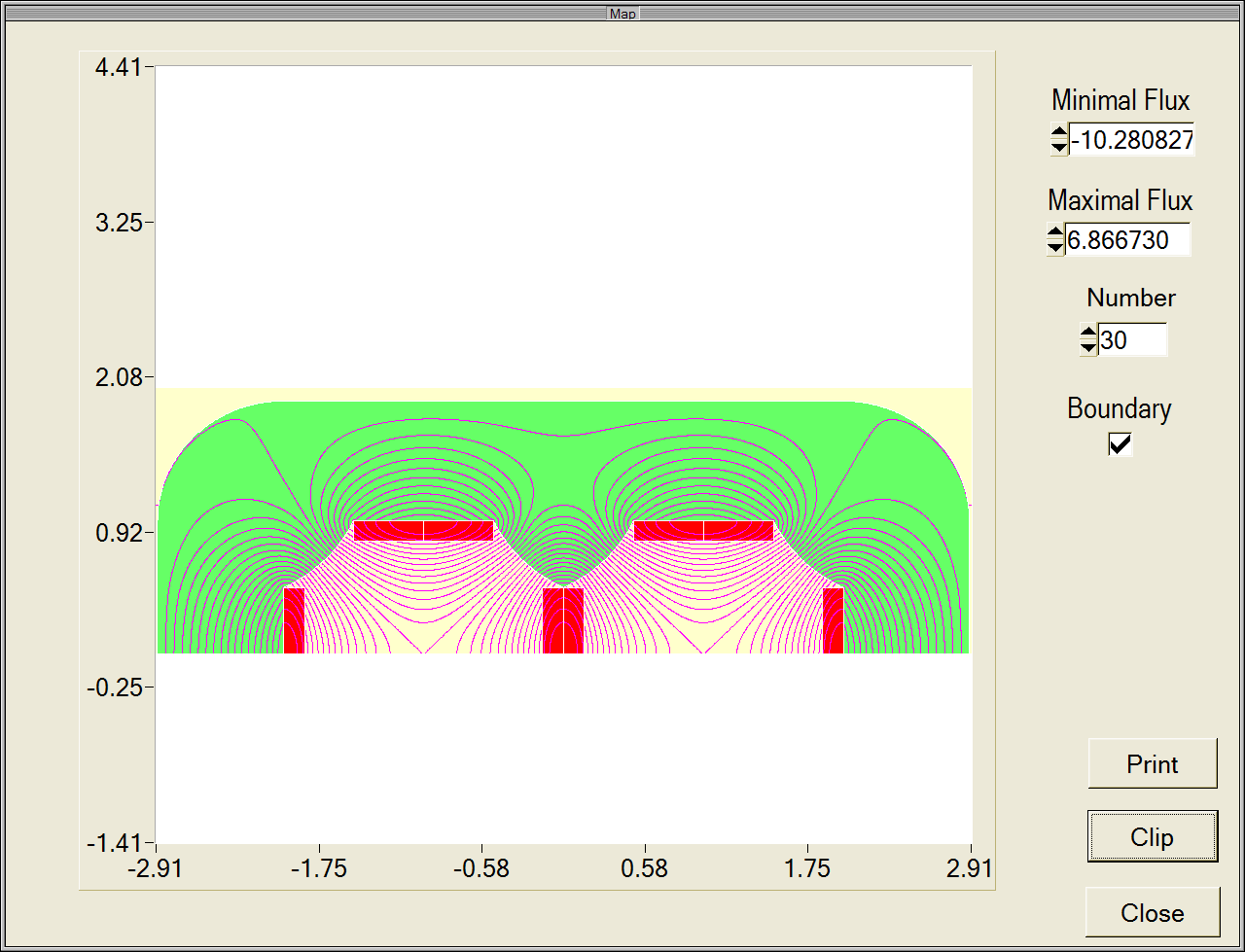 SC iron yoke twin aperture magnet 
Excitation current  8.5 kA·turns
Single aperture 2 cm
Gradient 10.7 kGs/cm
Length 20 cm

Prototype is being manufactured.
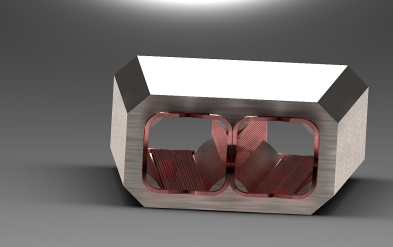 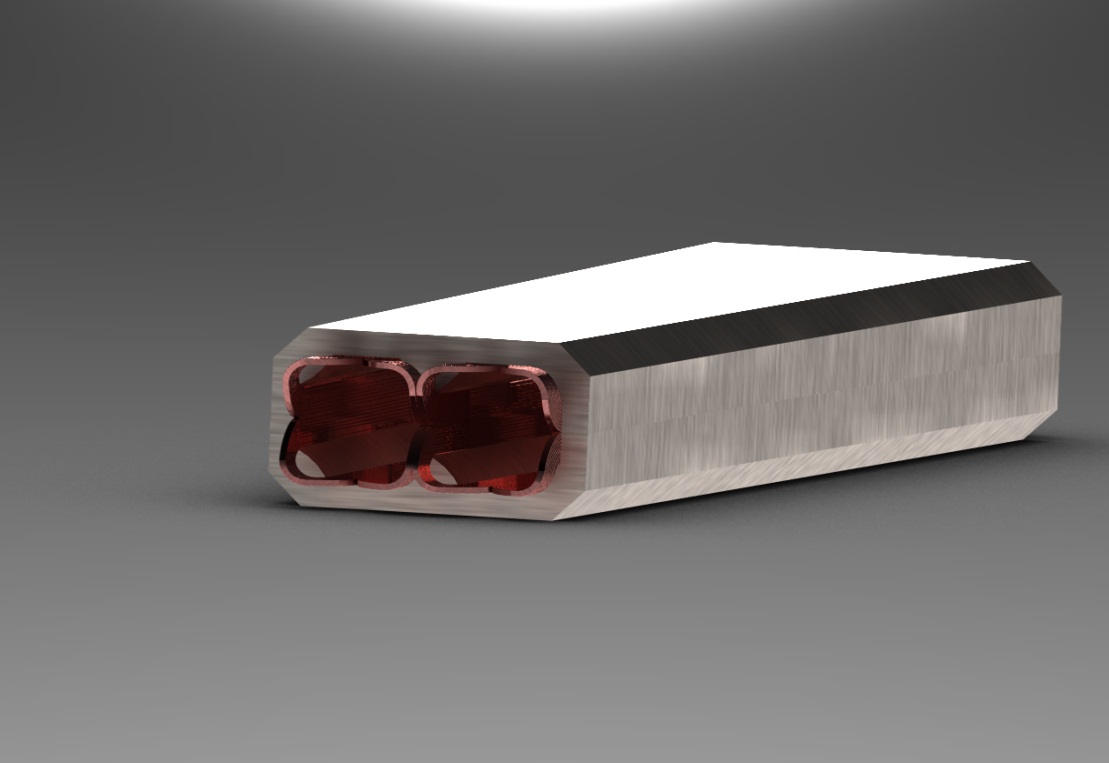 CHARM 2012
A. Bogomyagkov (BINP), Tau Charm Factories
24
Super-c-tau: injection facility
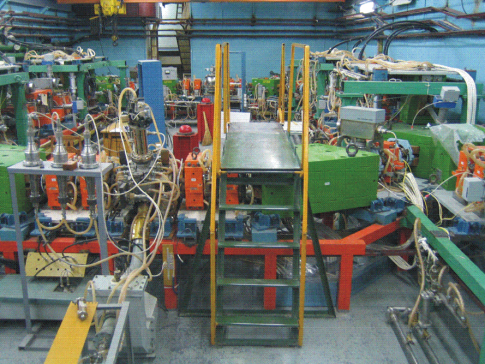 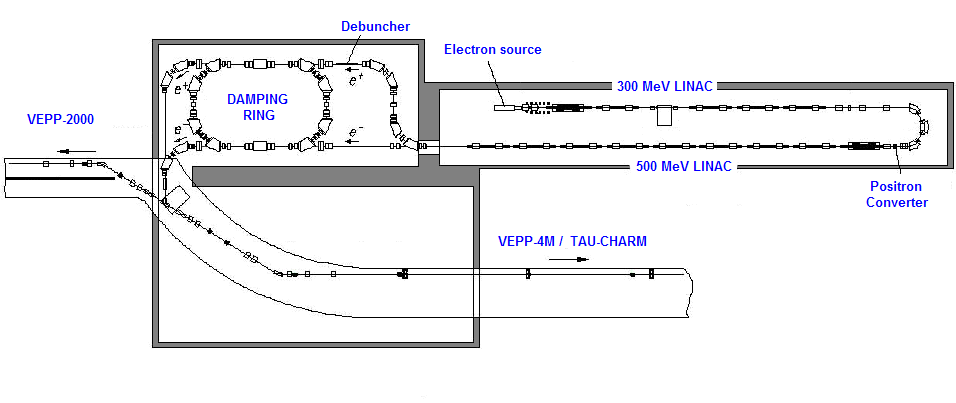 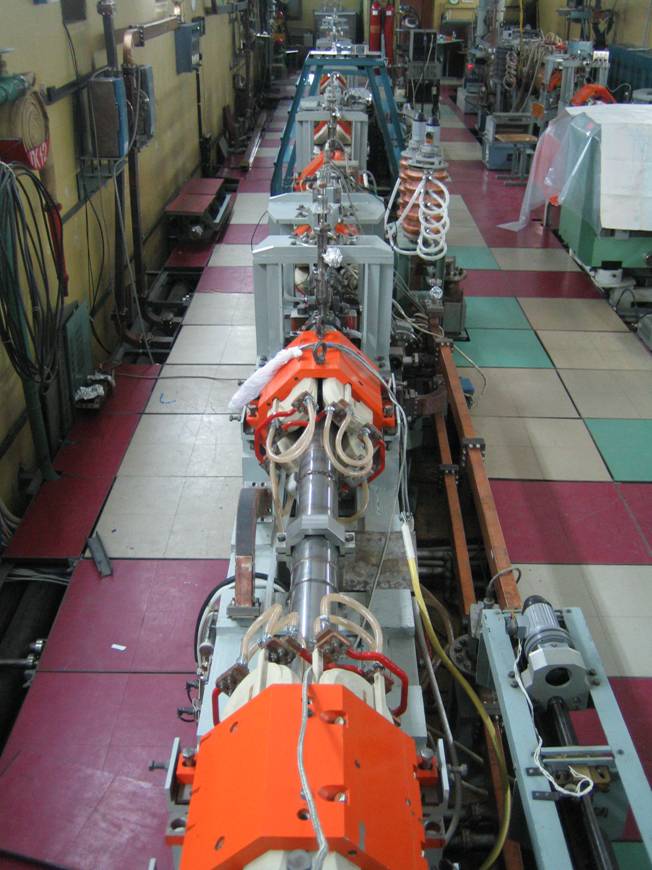 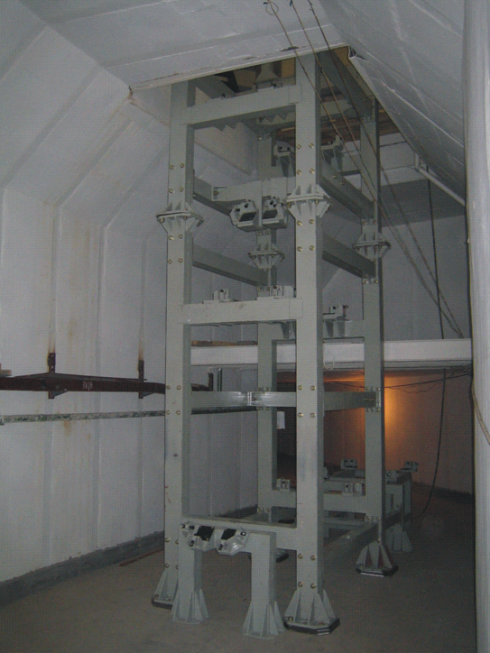 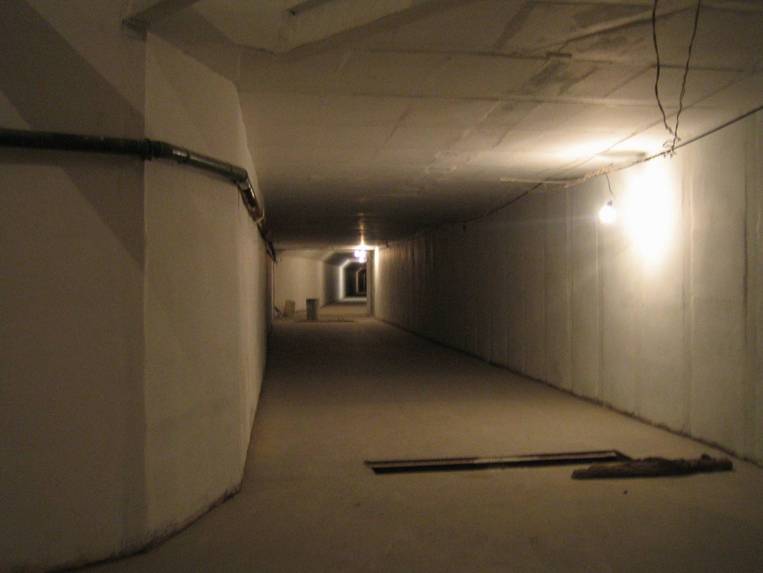 CHARM 2012
A. Bogomyagkov (BINP), Tau Charm Factories
25
Super-c-tau: construction cite
FF region
Ready-built tunnel
Technical reg. (RF and injection)
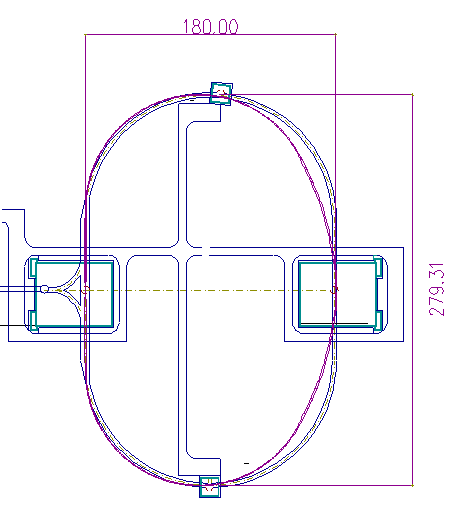 Damping wiggler sections
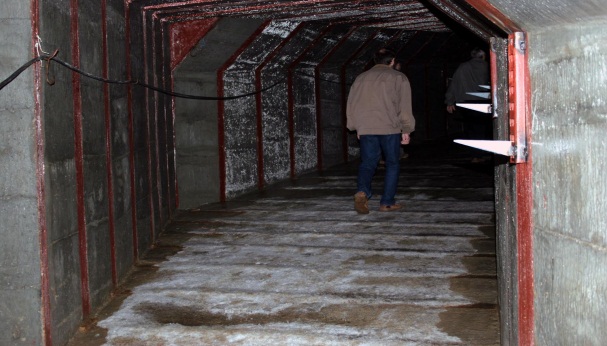 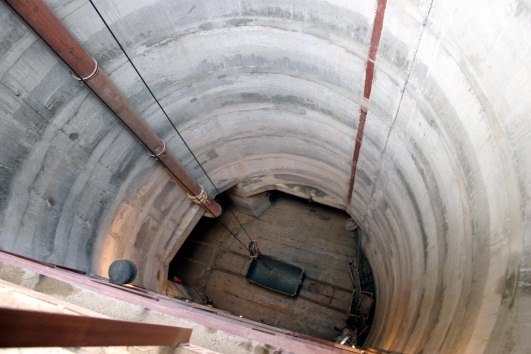 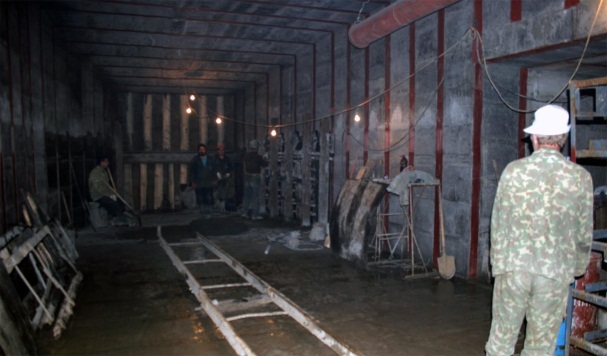 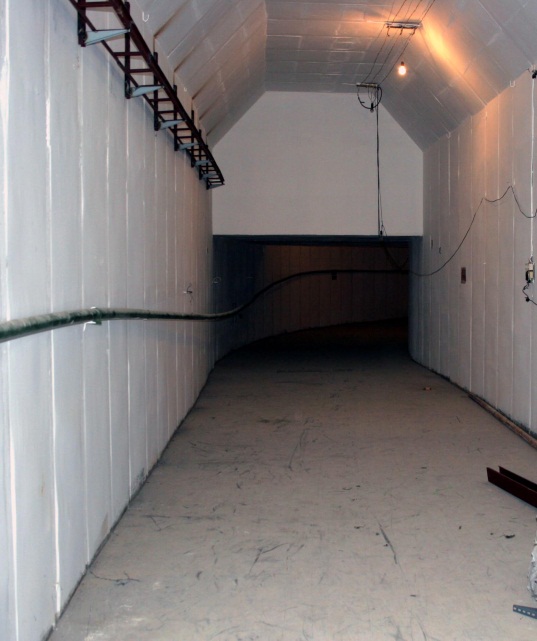 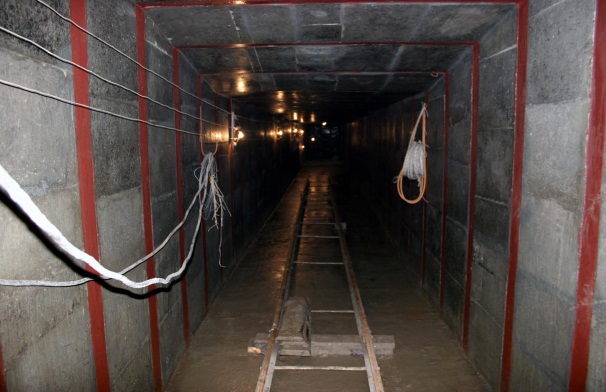 CHARM 2012
A. Bogomyagkov (BINP), Tau Charm Factories
26
A.Bogomyagkov (BINP)
26
Super-c-tau: conclusion
The lattice, meeting all main requirements is ready.
FF key element, twin-aperture SC quadrupole prototype is being manufactured.
Prototype of the damping wiggler is ready.
Civil construction is under way.
injection facility is under commissioning, tunnels for linac and injection lines are ready, bulk of the facility solutions are based on existing wares and technologies.
Detailed machine design and beam dynamics simulation is in progress.
Project is being considered in government committee.
CHARM 2012
A. Bogomyagkov (BINP), Tau Charm Factories
27